Traffic-Engineering in Software Defined Networks Using Label Switching
在軟體定義網路下利用標籤交換之流量工程系統
Chen-Nien Mao 
Advisor: Cheng-Hsin Hsu
Networking and Multimedia System Lab 
CS Dept. , National Tsing Hua University
1
Outline
Introduction
Label Switching  
System Architecture
Routing Mechanism
Tunnel Table Construction
Path Table Construction
Dynamic Modules
Evaluation
Conclusion
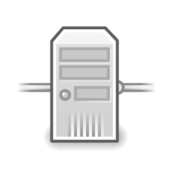 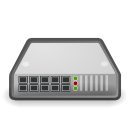 2
Introduction
3
Idle Resource in Networks
Explosive traffic flow comes from different services has brought many challenges on 
Quality of Service (QoS)
Quality of Experience (QoE)

Traditional core networks perform Interior Gateway Protocol (IGP) 
Shortest path routing
Idling resources
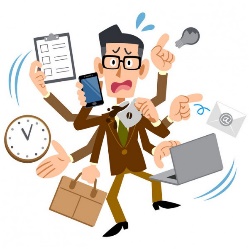 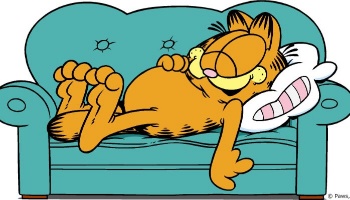 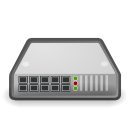 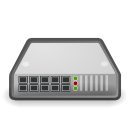 4
Software-Defined Networks (SDN)
Decoupling the control plan & data plan
The routing rules are decided by a central controller
Application Layer
API
Control Layer
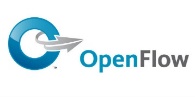 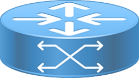 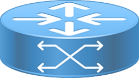 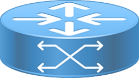 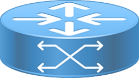 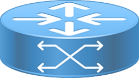 Infrastructure Layer
5
Is SDN sufficient ?
Controller can change the routing behaviors=> Are the problems solved by SDN?

Challenges: 
Initialization time in large networks
Core networks are vulnerable to delay
Scalability
Decoupling the data flow and control flow brings the scalability issues
Flexibility & Efficiency 
The cost of changing routing behavior is high and complex
6
Contribution
Propose label routing algorithms to solved the traffic engineering problems in SDNs 
Minimize the initialization delay
Perform load balancing 
Perform fast recovering
Develop a flexible network architecture
Virtualize physical links with virtual paths
Simplify routing mechanisms inside the core networks
Core Networks
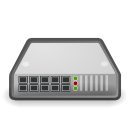 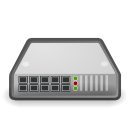 Routing
Routing
7
Label Switching
8
Example to illustrate label switching
Traveler wants to visit Taipei 101 from Taipei Main Station




Passerby A : “I am not sure. Maybe you can go to next stop first”
Passerby B : “I am not sure. Maybe you can go to next stop first” …..
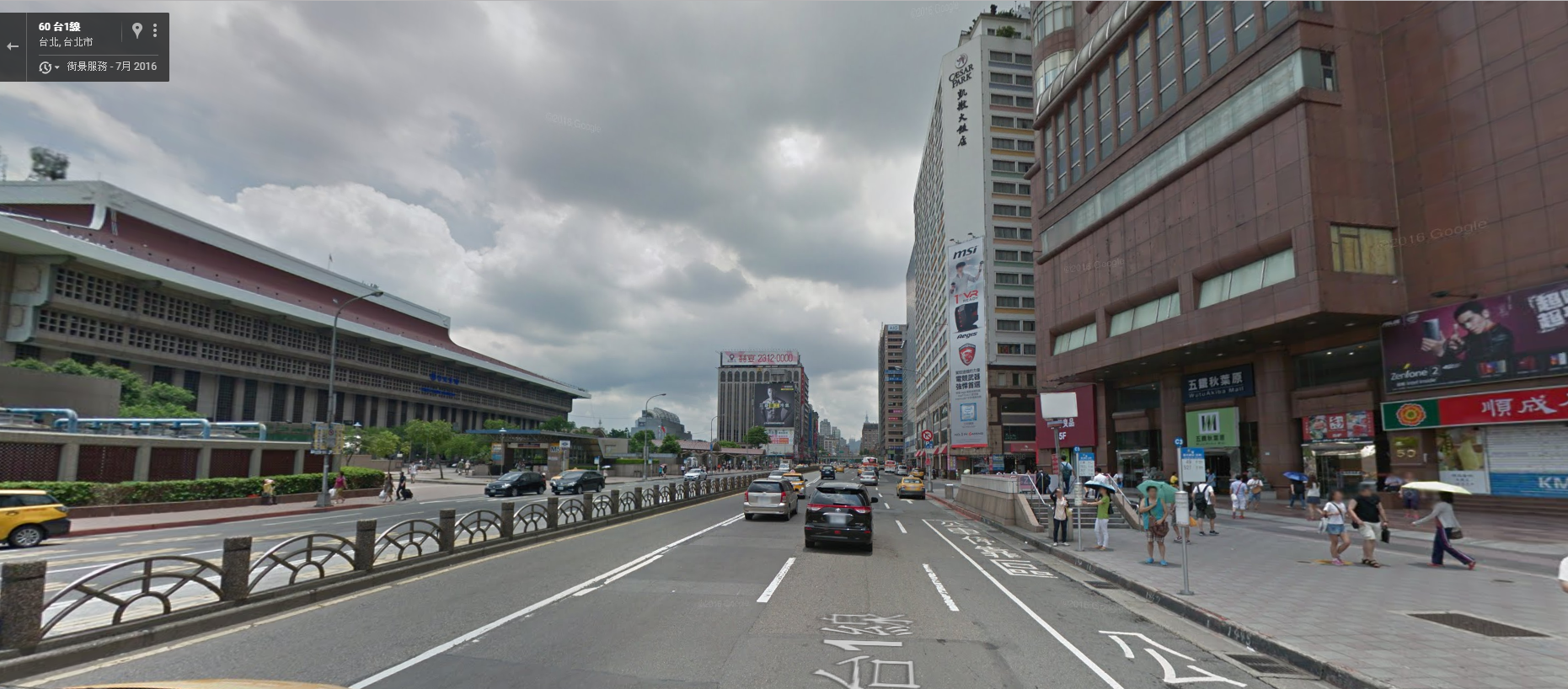 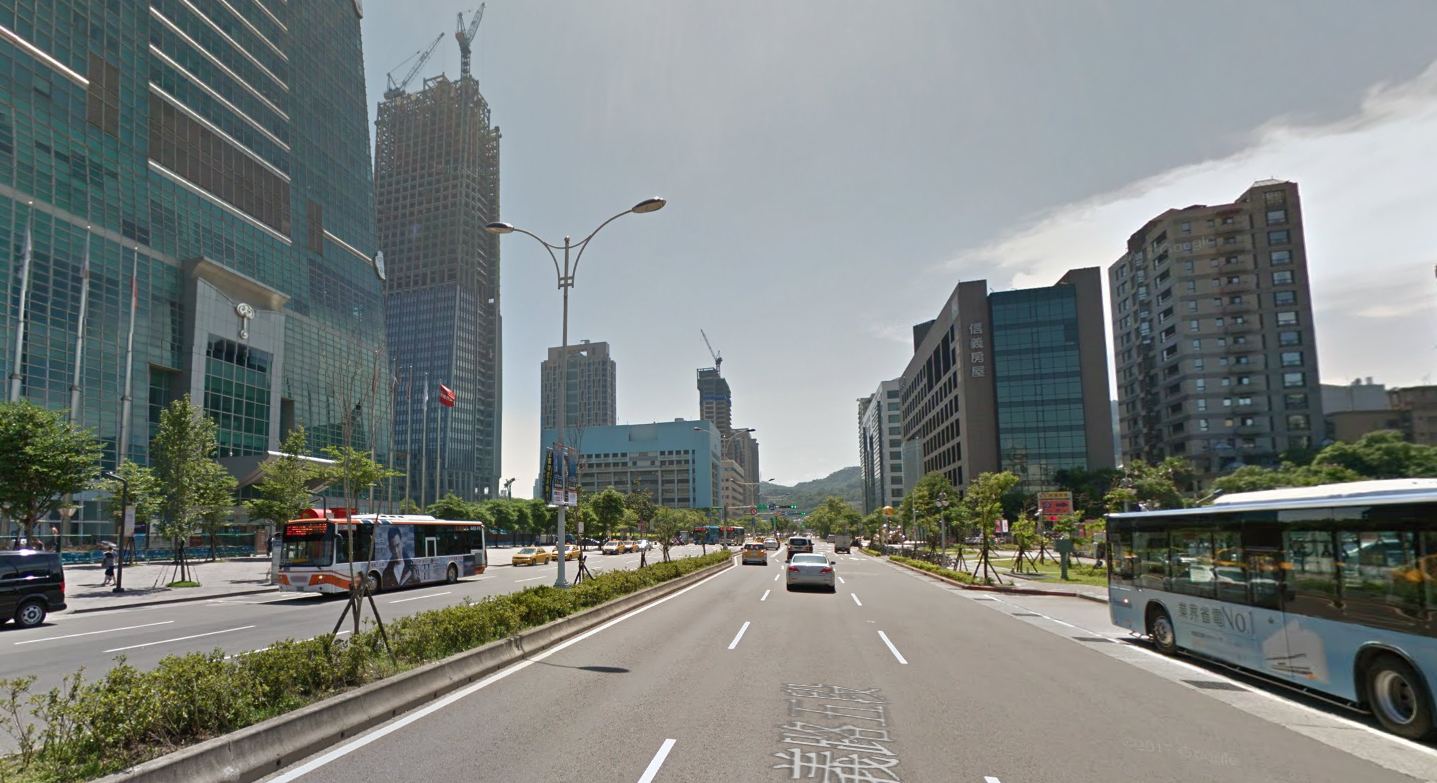 9
Example to illustrate label switching
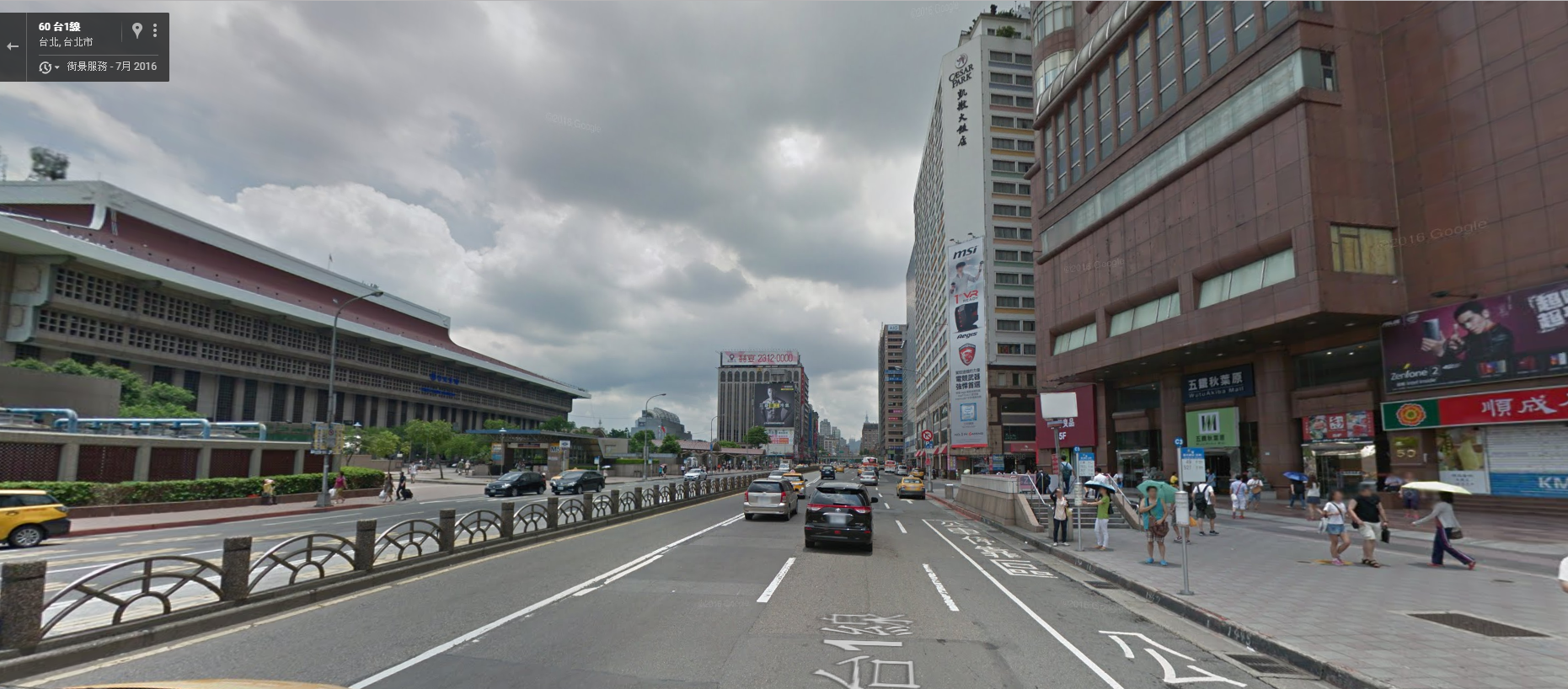 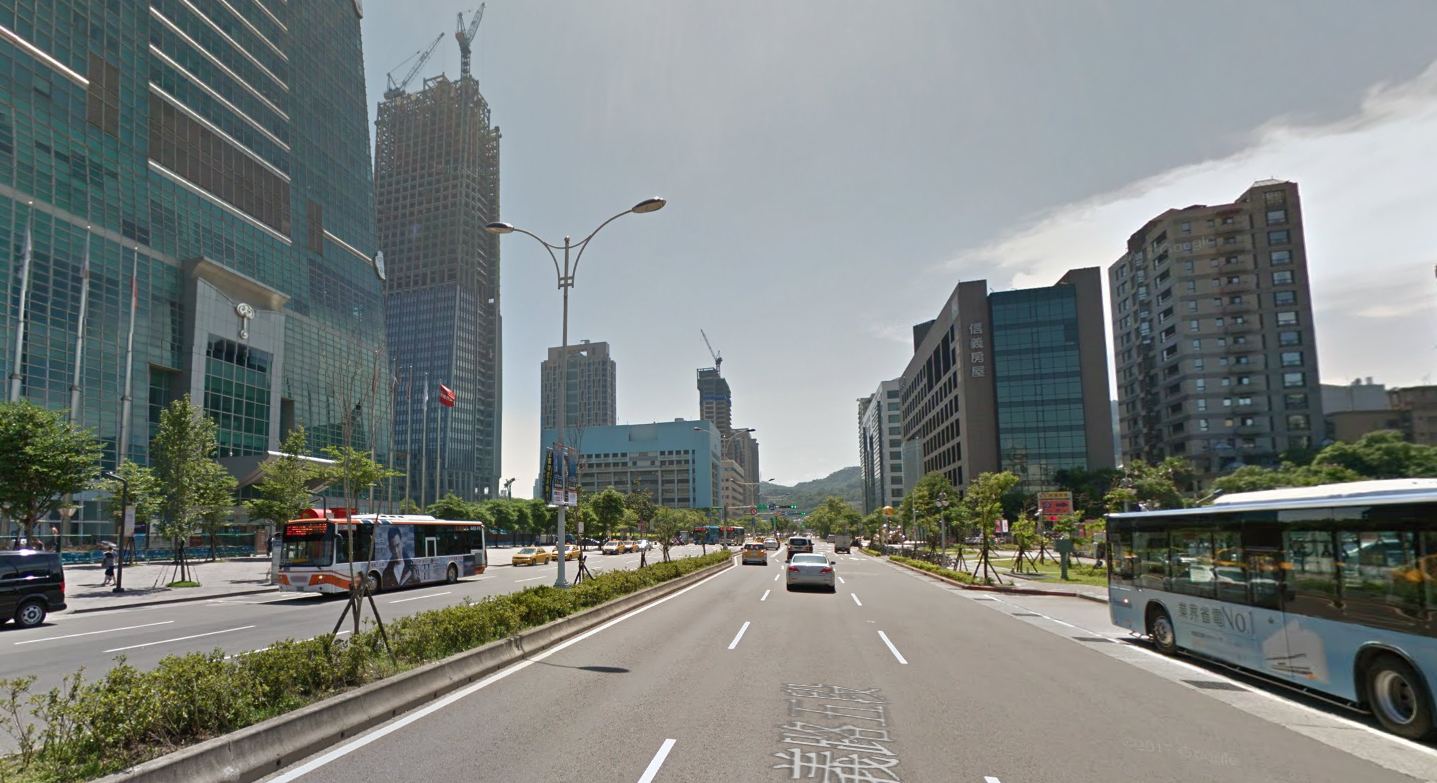 If there is a smart guy who knows the best route. 
Smart guy : “Take the bus line 22, and you will arrive 101 without traffic gam”
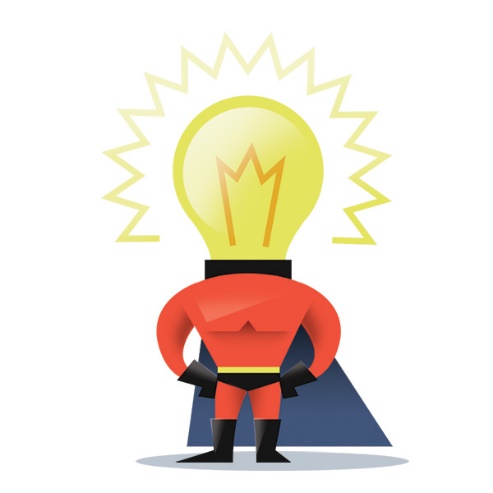 10
Difference between traditional approaches
Let me see
Let me see
Let me see
Let me see
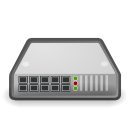 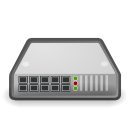 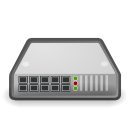 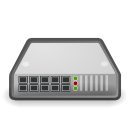 Traditional IP-Networks
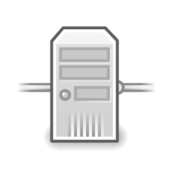 I will ask
I will ask
I will ask
I will ask
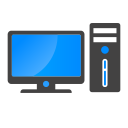 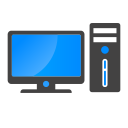 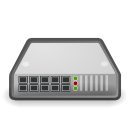 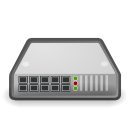 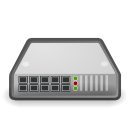 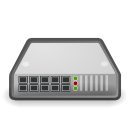 A
A
Legacy SDN Networks
Client A
Client B
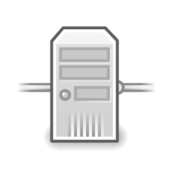 I will ask
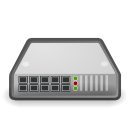 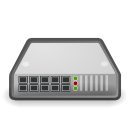 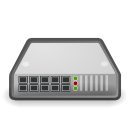 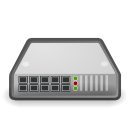 11
Proposed MPLS Solution
Multiprotocol Label Switching
Forwards the packets according to the label without looking up the network address
MPLS Label
Label Distribution Protocol 
Stackable, providing higher extensibility,
Fixed length, allowing more efficient matching
Supported in OpenFlow protocol

MPLS shows its strength on Traffic Engineering in legacy IP network
Resource Reservation Protocol
Reserve bandwidth for QoS
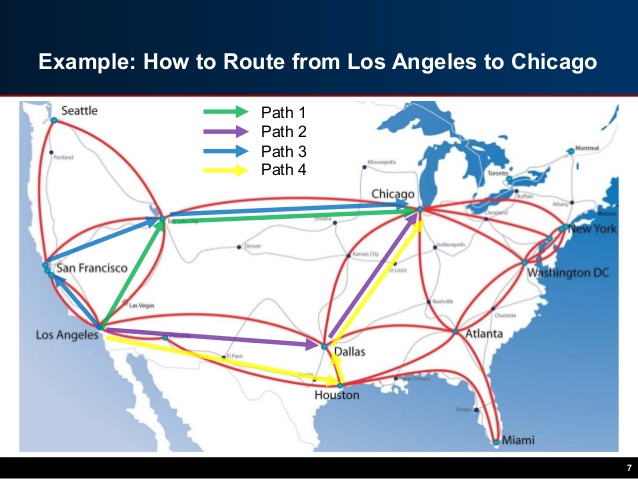 12
[Speaker Notes: Label Distribution Protocol (LDP) and RSVP-TE under a MPLS domain]
MPLS in SDN
Difficulties of performing MPLS in traditional network
Scope of the whole system
Hierarchy of MPLS system
Path attributes of label switching paths

Some issues can be solved in SDNs
Global view of the system => Optimized the Path selection
Ability to coordinate each switches => Assign Label & handle hierarchy
We can build a our system without lower level protocols !
13
Label Switching
Push Label
Swap Label
Pop Label
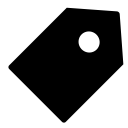 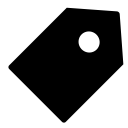 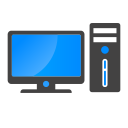 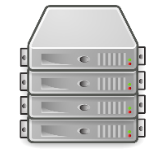 MPLS labels 
Extract MPLS protocols
Represent a virtual tunnel ( multiple physical links )
Routing actions in proposed system:
Push at Ingress
Swap at Medium
Pop at Egress
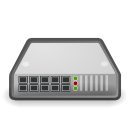 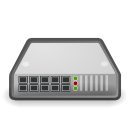 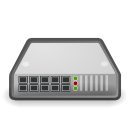 …
…
Ingress Switch
Egress Switch
Core Switches
14
Benefits of using Label Switching
Perform Traffic engineering easily
Labels => routing decision
Changing routing behaviors by changing labels  

Balance traffic by “switching label”
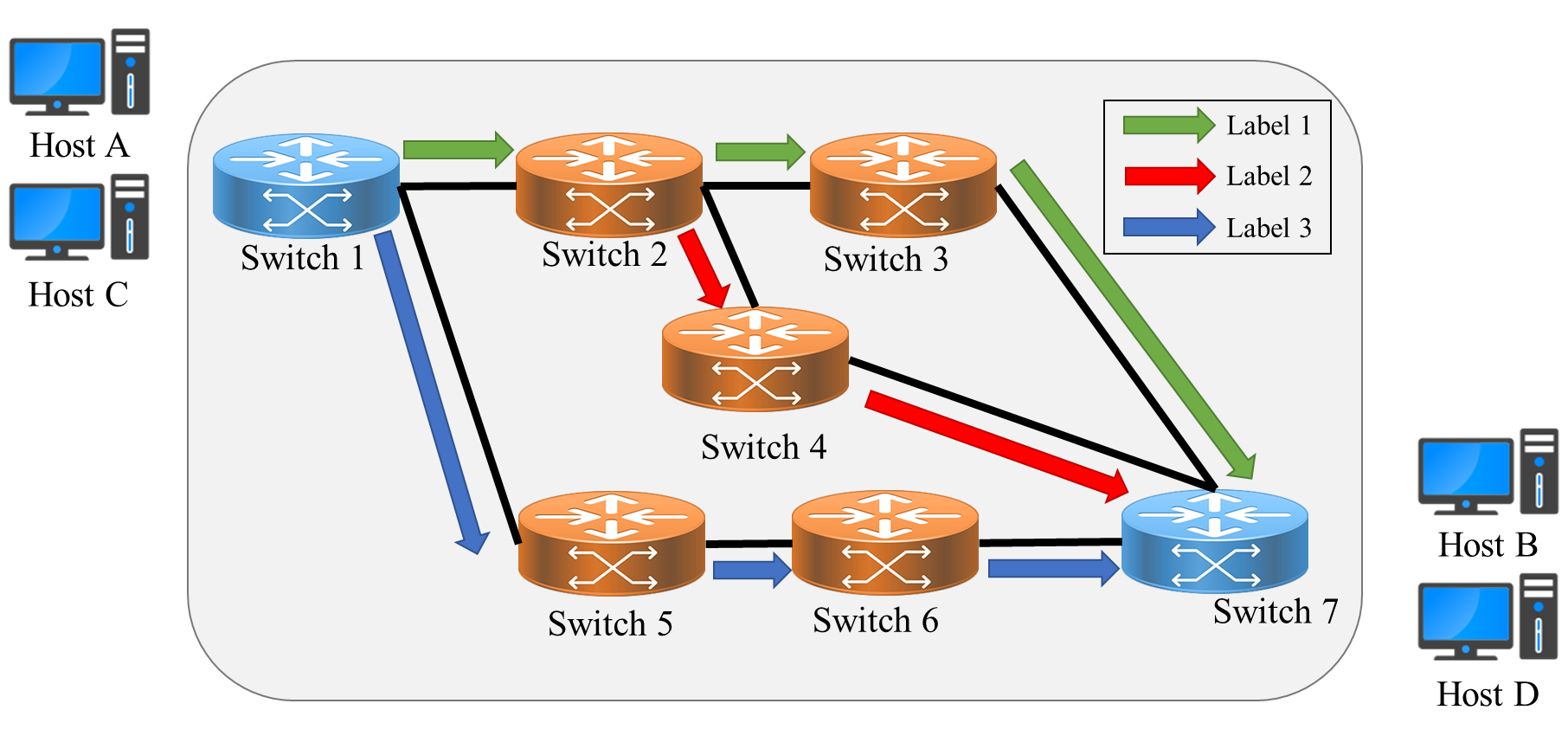 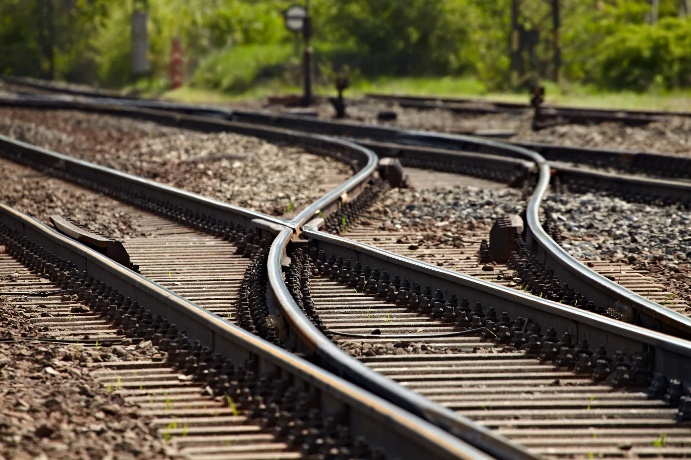 15
Routing inside the core networks
Simplify routing mechanisms inside core networks
Complex routing decisions are made in edge switches
Switches in core network only focus on packet-forwarding
Core Networks
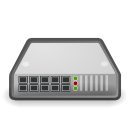 Push Label
Pop Label
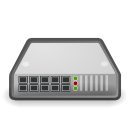 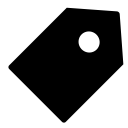 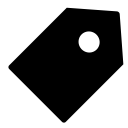 Egress Switches
Ingress Switches
16
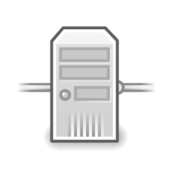 SDN Controller
Use case
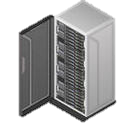 Tunnel Info
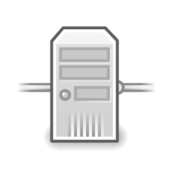 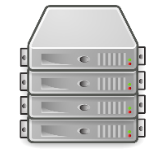 ISP Server
SDN Controller
Server B
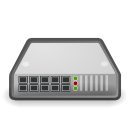 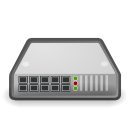 Core Switches
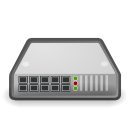 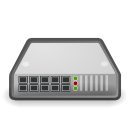 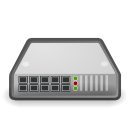 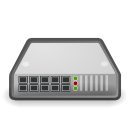 Core Switches
Tunnel provided by ISP
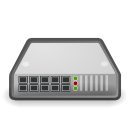 Edge switch
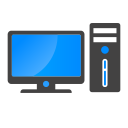 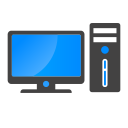 A
C
Site A subnetwork
Site B subnetwork
Client A
Client C
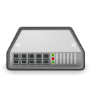 …
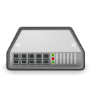 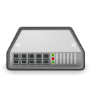 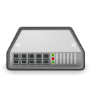 System Architecture
18
Problem statement
Initialization Delay
Use pre-build tunnels
Avoid congestion and packet loss
Load Balancing
Offload the traffic to idling links
Error Resilience
Fast-rerouting
Dynamic traffic assigner
19
Controller Components
Admission Controller
Tunnel Constructor
Tunnel Table
Dynamic Traffic Assigner
Dynamic Tunnel Finder
Tunnel Table
Traffic Status
Static Traffic Assigner
Static Tunnel Finder
Tunnel Table
Traffic Table
Topology
Traffic Request
Unexpected events
Proactive Switch Module
Main Control Logic (OpenFlow Events Handlers)
Flow Command Dispatcher
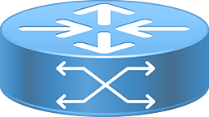 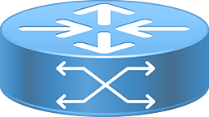 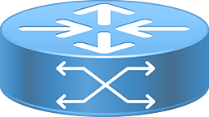 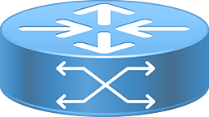 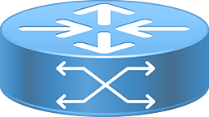 MPLS-enabled Network
Tunnel Constructor
Tunnel Constructor
Dynamic Tunnel Finder
Tunnel Table
Construct Tunnels inside SDN domain

Static Tunnel Finder (STF)
Find tunnels among every two nodes
Pre-built tunnels in networks (System setup or topology change )
Dynamic Tunnel Finder (DTF)
Take link usage into consideration
Recover tunnels 
Connect new edge switches to the network
Static Tunnel Finder
Proactive Switch Module
21
Admission Controller
Admission Controller
Dynamic Traffic Assigner
Traffic Status
Static Traffic Assigner
Allocate traffic into the system

Dynamic Path Assigner (DPA)
Real-time traffic assigner (Label Tagger)
Handle new traffic request
Handle unexpected traffic re-route
Static Path Assigner (SPA)
Load Balancer
Consider Link utilization & Perform load balance 
Avoid congestion
Proactive Switch Module
22
Decoupled Flow Tables
Tunnel table (Lower Table)
Store pre-built tunnels information (label info.)
Path table (Upper Table)
Store the bindings between labels (tunnels) and the traffic flows
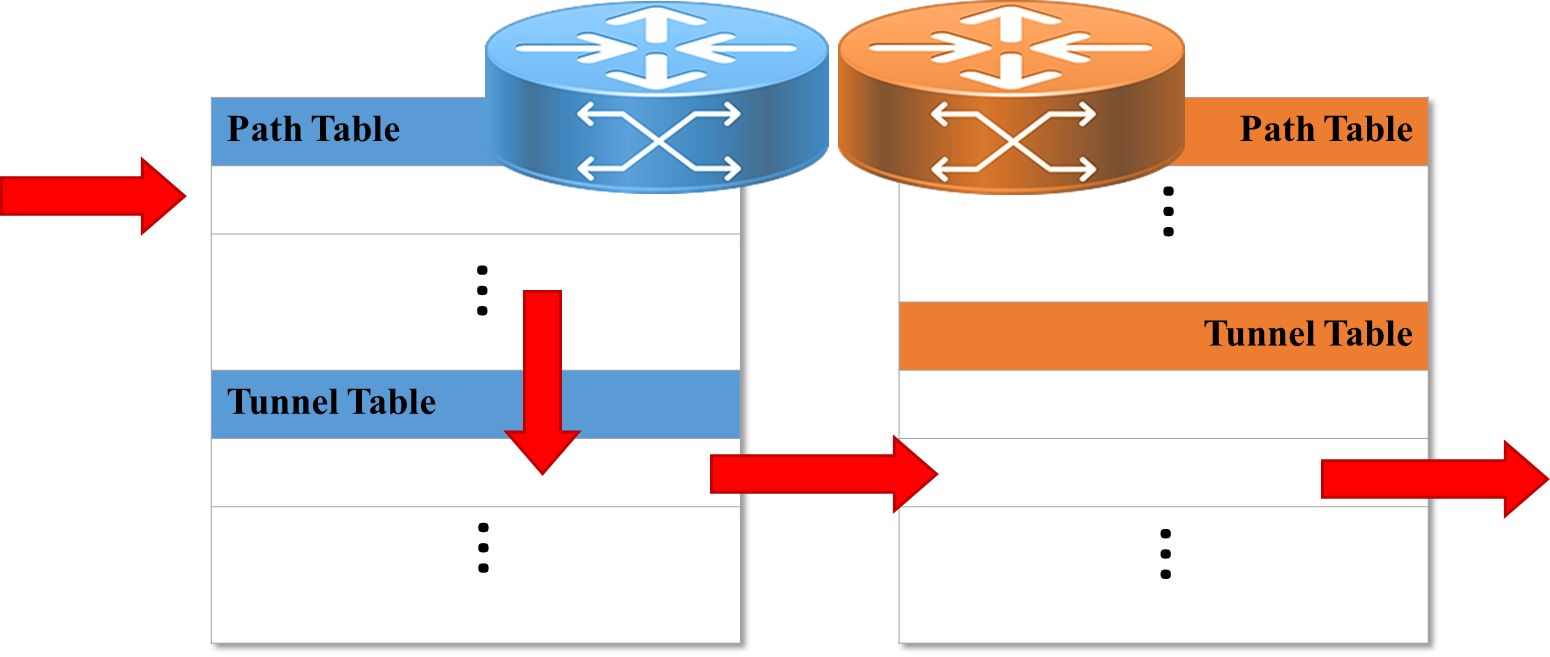 23
Packet Forwarding
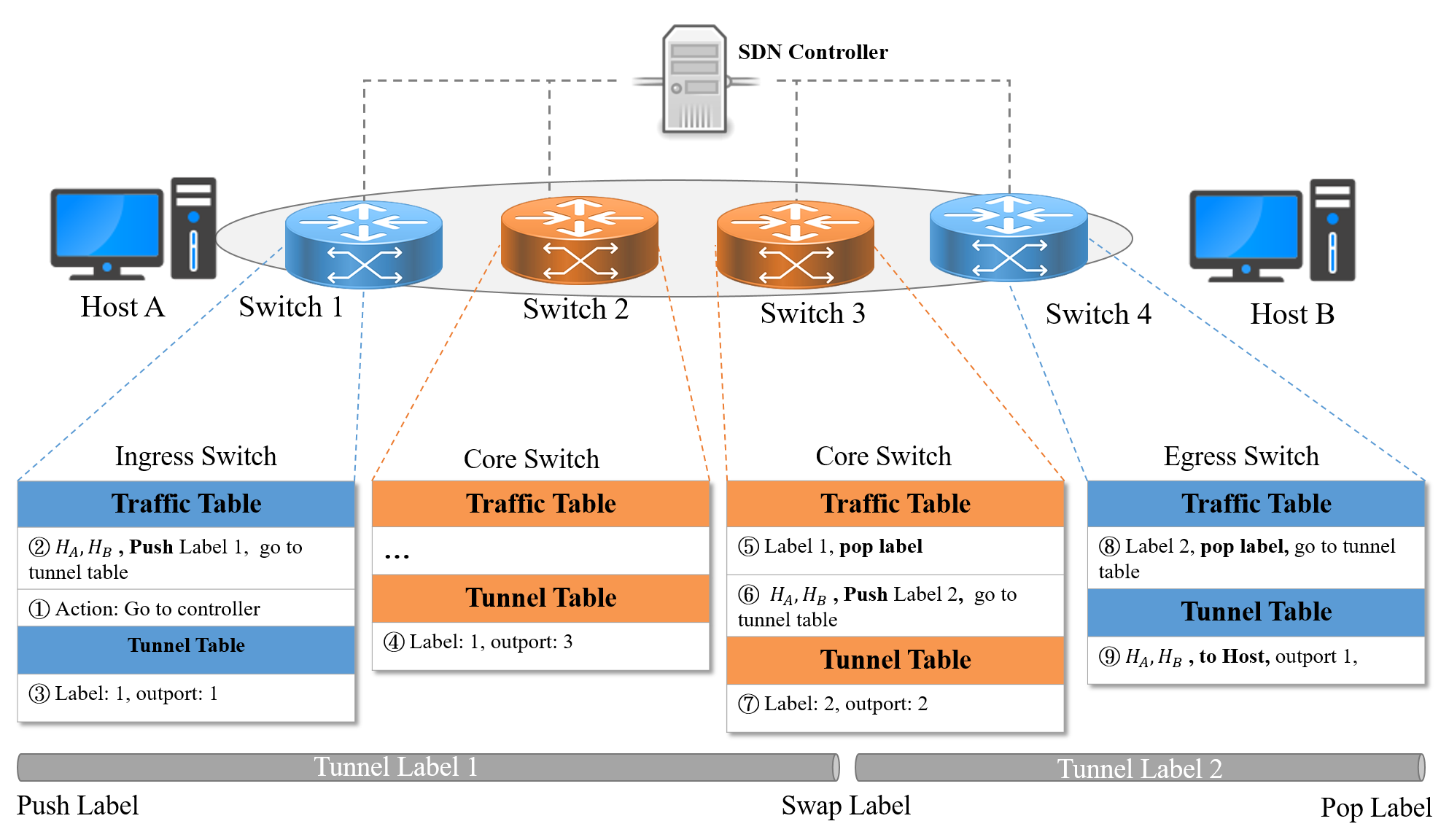 24
Routing Mechanism
25
Controller Components
Admission Controller
Tunnel Constructor
Tunnel Table
Dynamic Traffic Assigner
Dynamic Tunnel Finder
Tunnel Table
Traffic Status
Static Traffic Assigner
Static Tunnel Finder
Tunnel Table
Traffic Table
Topology
Traffic Request
Unexpected events
Proactive Switch Module
Flow Command Dispatcher
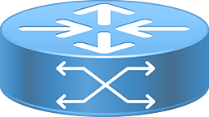 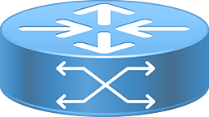 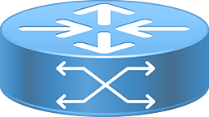 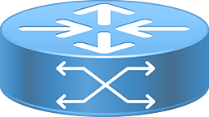 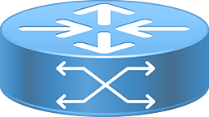 MPLS-enabled Network
Tunnel Table Problem Formulation
Length of tunnels
27
Path Table
Static 
Tunnel
Finder
Set of
Tunnels
Network Topology
Maximize bandwidth of each paths
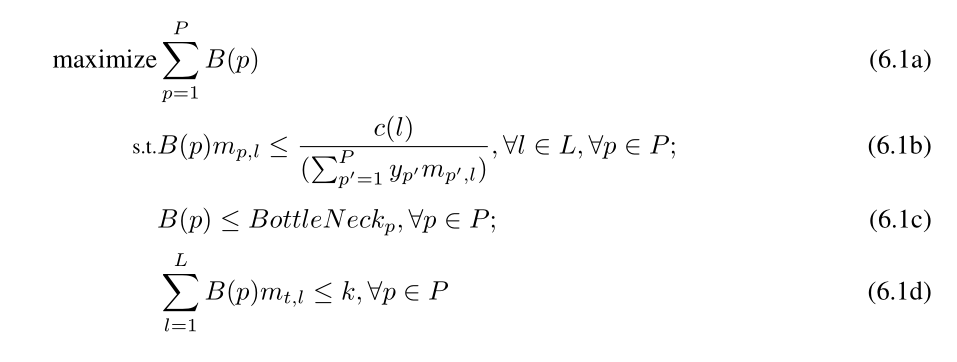 Path capacity is less than or equal to the minimum link share
Minimal link capacity among all the links
Length of selected tunnel will never exceed k
28
[Speaker Notes: Todo: p’ in 6.1c 
->[] ->

Goal: maximum bandwidth of each paths
Eq 6.1b: maximum number of paths between two nodes~(n,m) is x
Eq 6.1c: Each link is shared by several paths ,and thus the path capacity is less than or equal to the minimum link share among the links used by the path
Eq. 6.1.d: We define the bottle neck of each path, $p$, by the minimal link capacity among all the links in the given topology 
Eq. 6.1.e:  we make sure the length of selected tunnels will never exceed the constraint $k$ to gain better efficiency]
Heuristic Algorithm for Tunnels finding
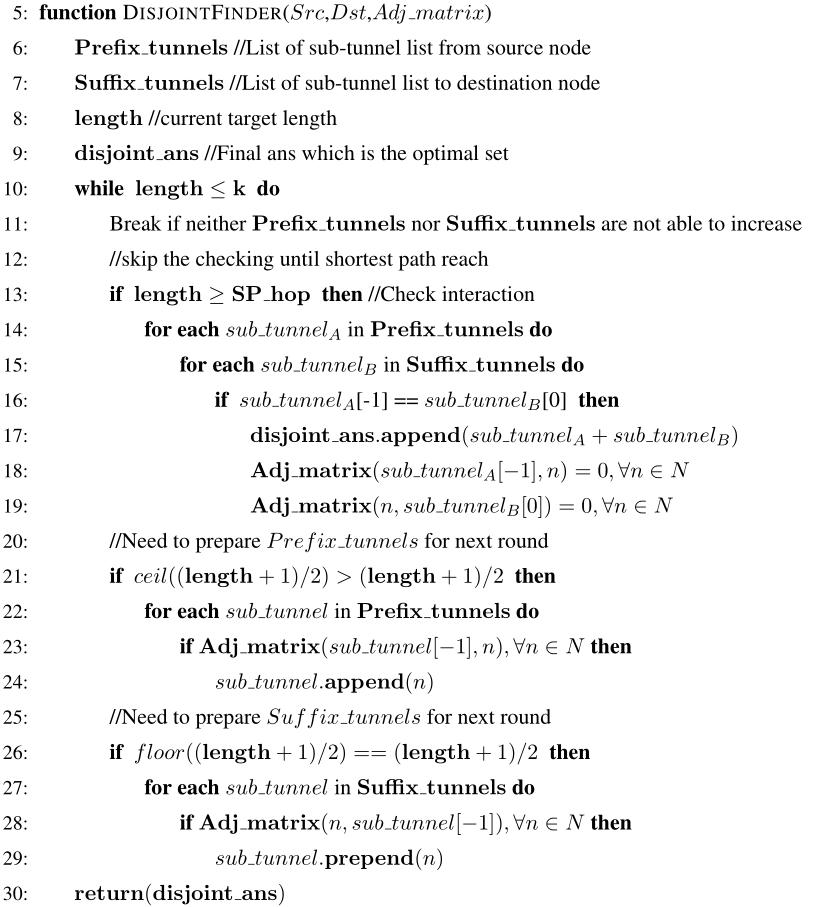 Check Intersection
Update Adjacency Matrix
Move start indicator forward
Move end indicator backward
29
D. Torrieri. “Algorithms for finding an optimal set of short disjoint paths in a communication network”. IEEE Transactions on Communications, 1992.
Controller Components
Admission Controller
Tunnel Constructor
Tunnel Table
Dynamic Traffic Assigner
Dynamic Tunnel Finder
Tunnel Table
Traffic Status
Static Traffic Assigner
Static Tunnel Finder
Tunnel Table
Traffic Table
Topology
Traffic Request
Unexpected events
Proactive Switch Module
Flow Command Dispatcher
Main Control Logic (OpenFlow Events Handlers)
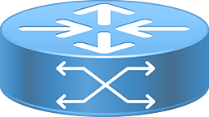 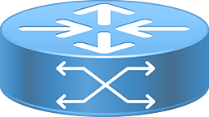 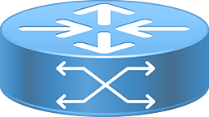 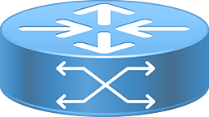 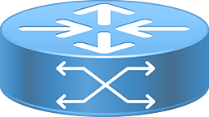 MPLS-enabled Network
Path Assigner
31
Load balancer
Static 
Path
Assigner
Tunnels
Traffic
Assignment
Traffic
Minimize the maximal tunnel utilization
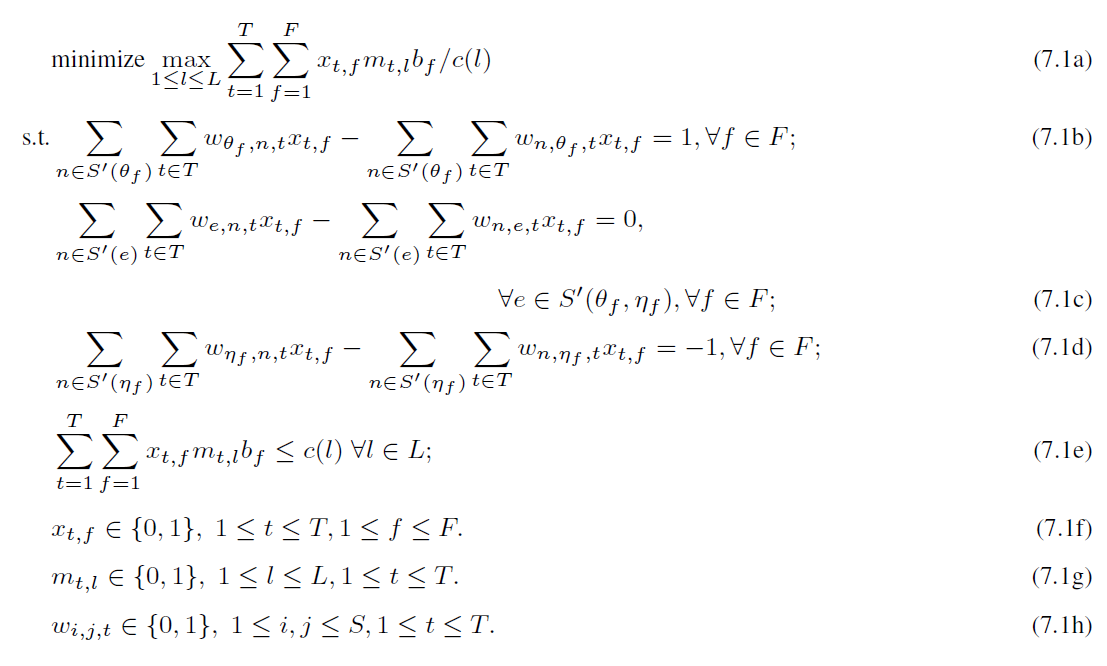 Traffic flows always reach their destination
Traffic flows will not leave from the middle nodes
Traffic flows never leave its destination
Traffic over a link does not exceed its capacity
32
[Speaker Notes: 7.1a minimize the maximal tunnel utilization in our system
7.1b the traffic flow never returns to the source of the traffic
7.1c none of the intermediate sites consume the traffic flow 
7.1d the traffic flow enters the destination and never leaves it
7.1e the traffic over a link does not exceed its capacity]
How to find best utilization?
33
Heuristic Algorithm for Paths finding
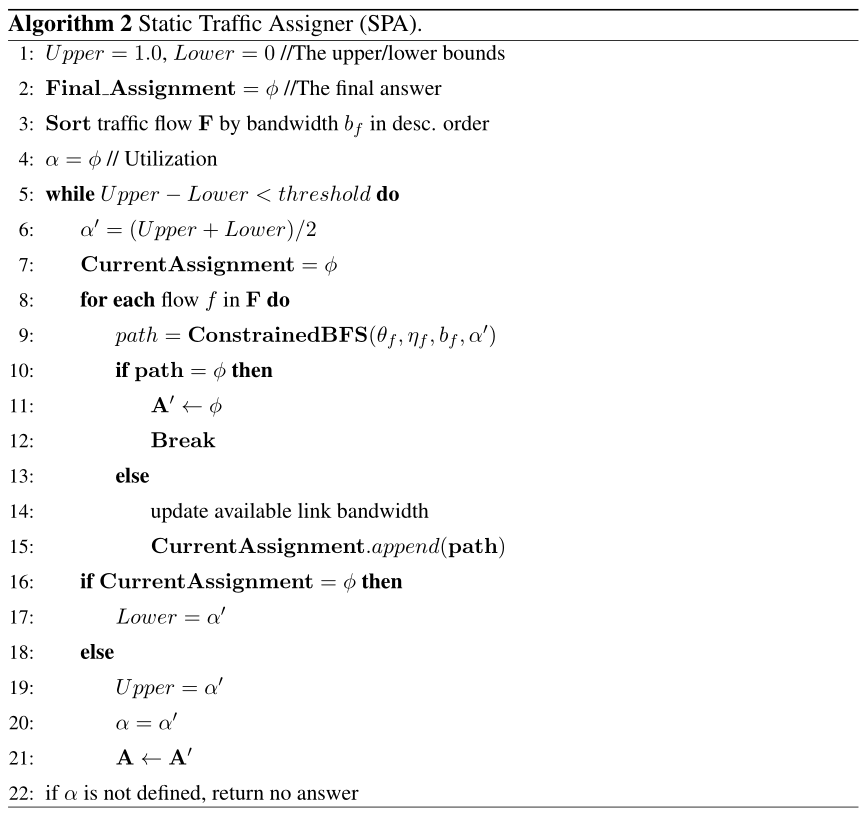 Binary search
Assign traffic into system
34
Controller Components
Admission Controller
Tunnel Constructor
Tunnel Table
Dynamic Traffic Assigner
Dynamic Tunnel Finder
Tunnel Table
Traffic Status
Static Traffic Assigner
Static Tunnel Finder
Tunnel Table
Traffic Table
Topology
Traffic Request
Unexpected events
Proactive Switch Module
Flow Command Dispatcher
Main Control Logic (OpenFlow Events Handlers)
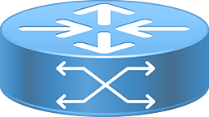 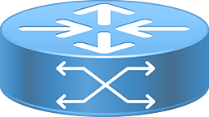 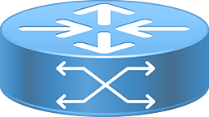 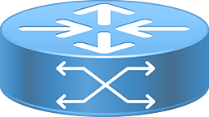 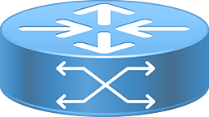 MPLS-enabled Network
Dynamic Path Assigner
Determine the routing path in real time
New traffic request
Unexpected Events -> traffic flows need to be re-allocated

Decide whether the network can handle traffic
Quick response to minimize delay
Leave the utilization optimizing to SPA
36
Find a path in real-time
Goal: find sufficient path to fit the traffic
Using the same BFS module in Static Path Assigner
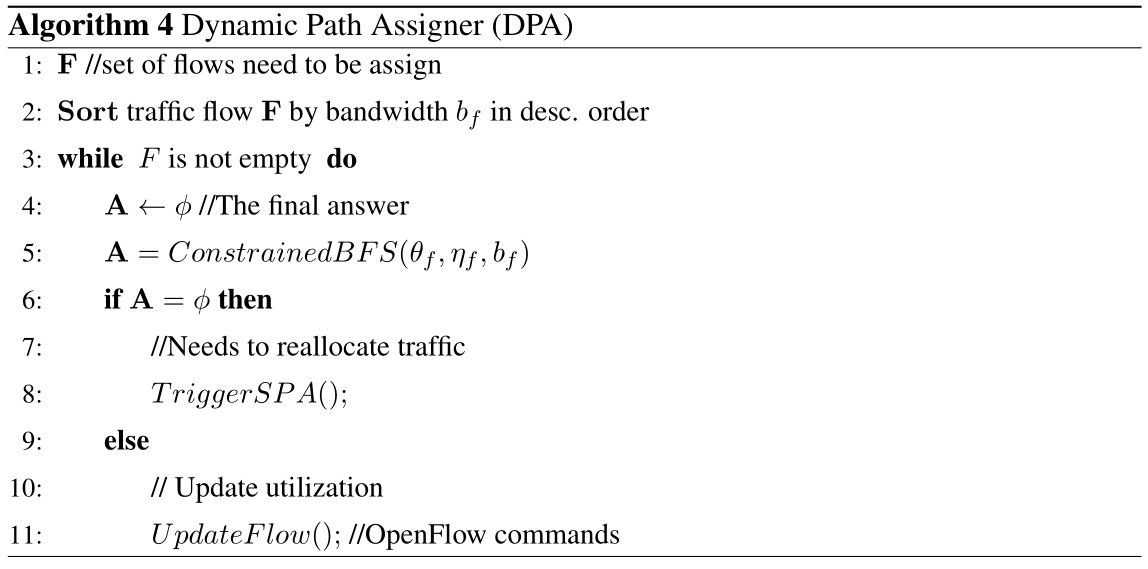 37
Controller Components
Admission Controller
Tunnel Constructor
Tunnel Table
Dynamic Traffic Assigner
Dynamic Tunnel Finder
Tunnel Table
Traffic Status
Static Traffic Assigner
Static Tunnel Finder
Tunnel Table
Traffic Table
Topology
Traffic Request
Unexpected events
Proactive Switch Module
Flow Command Dispatcher
Main Control Logic (OpenFlow Events Handlers)
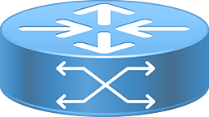 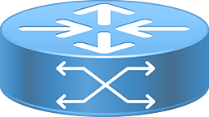 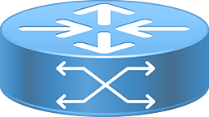 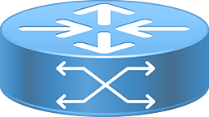 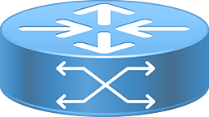 MPLS-enabled Network
Switch Dynamic
Goal: to find a tunnel with lowest utilization
Consider link utilization => govern more traffic
Connect New edge switches to the network
Find lowest utilization tunnels to all the nodes  
Recover failed tunnels
Create virtual nodes => connect two tunnels with overlapping points
Virtual Node S
Virtual Node E
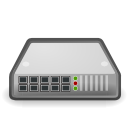 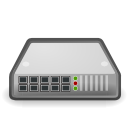 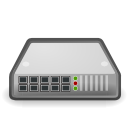 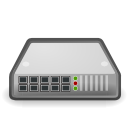 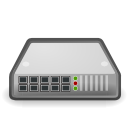 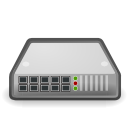 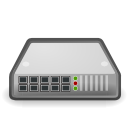 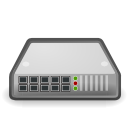 39
[Speaker Notes: Animate]
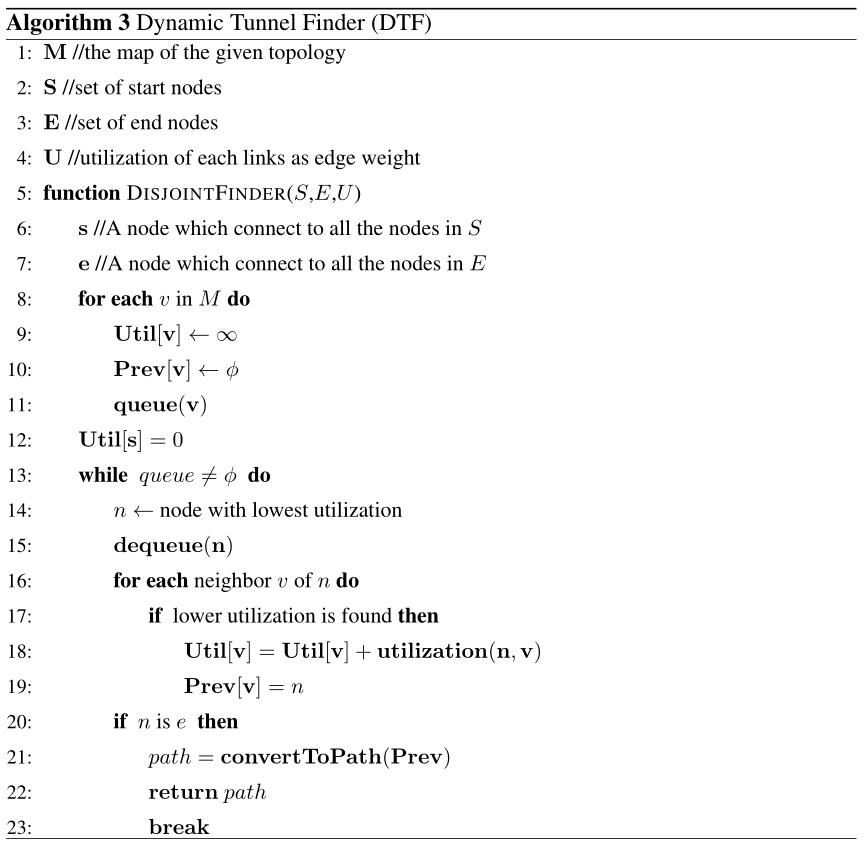 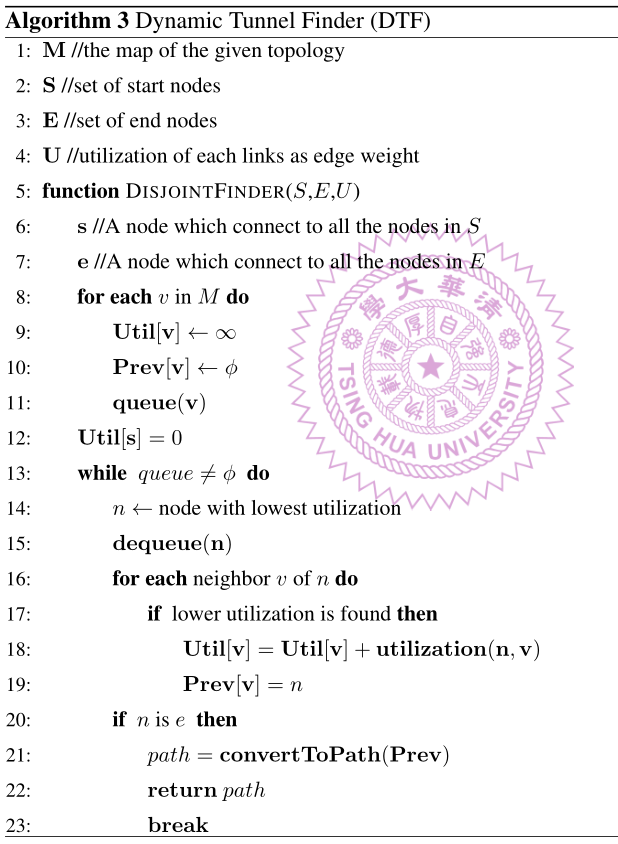 Dijkistra to find path
Weight <- Current link util.
40
Evaluation
41
Implementation
Ryu Controller
TE with
Label Switching
Segment
Routing 
IGP
Ryu
Simple
Routing
User-defined
Applications …
Built-in Applications
Ryu Libraries
IP Network Protocols
OpenFlow Protocols
Mininet 
OpenVSwithc
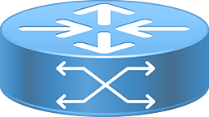 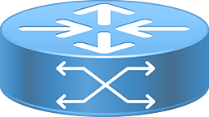 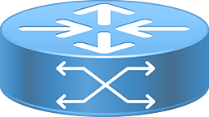 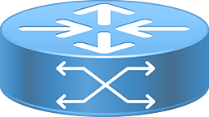 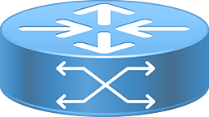 OpenFlow Switches
42
Application in RYU
Traffic Engineering with Label Switching (TEL)
Optimize traffic by proposed algorithms
Proactively install disjoint paths in system
Segment Routing with IGP (SRI)
Cisco Pathman[1]
Shortest Path Routing 
Proactively install paths in system
Choose path with lowest link usage
Ryu Simple Routing (RSR)
Spanning Tree Protocols
43
[1] OpenDaylight Pathman SR App from cisco. https://github.com/CiscoDevNet/pathman-sr.
[Speaker Notes: [cite] cisco pathman]
Experiment setup
Mininet network emulator
OpenVSwich 
Real traffic flows generated by iPerf
4 different sizes, each size has 5 different topologies
Conduct experiments for 10 times
UDP packets
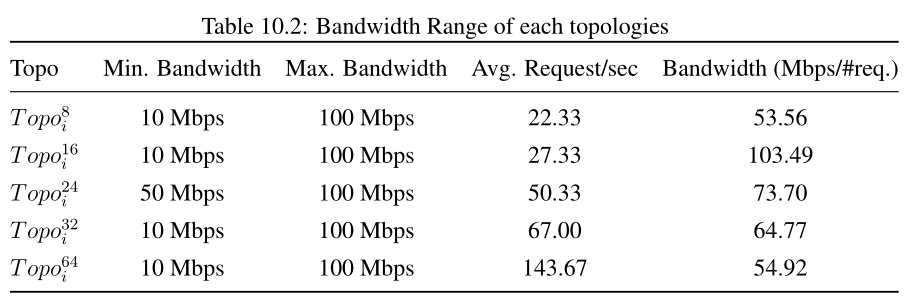 44
TEL optimizes the max. link utilization
TEL optimize the traffic
TEL always achieve the lowest max. link utilization  
90% of links have less than 50% link usage
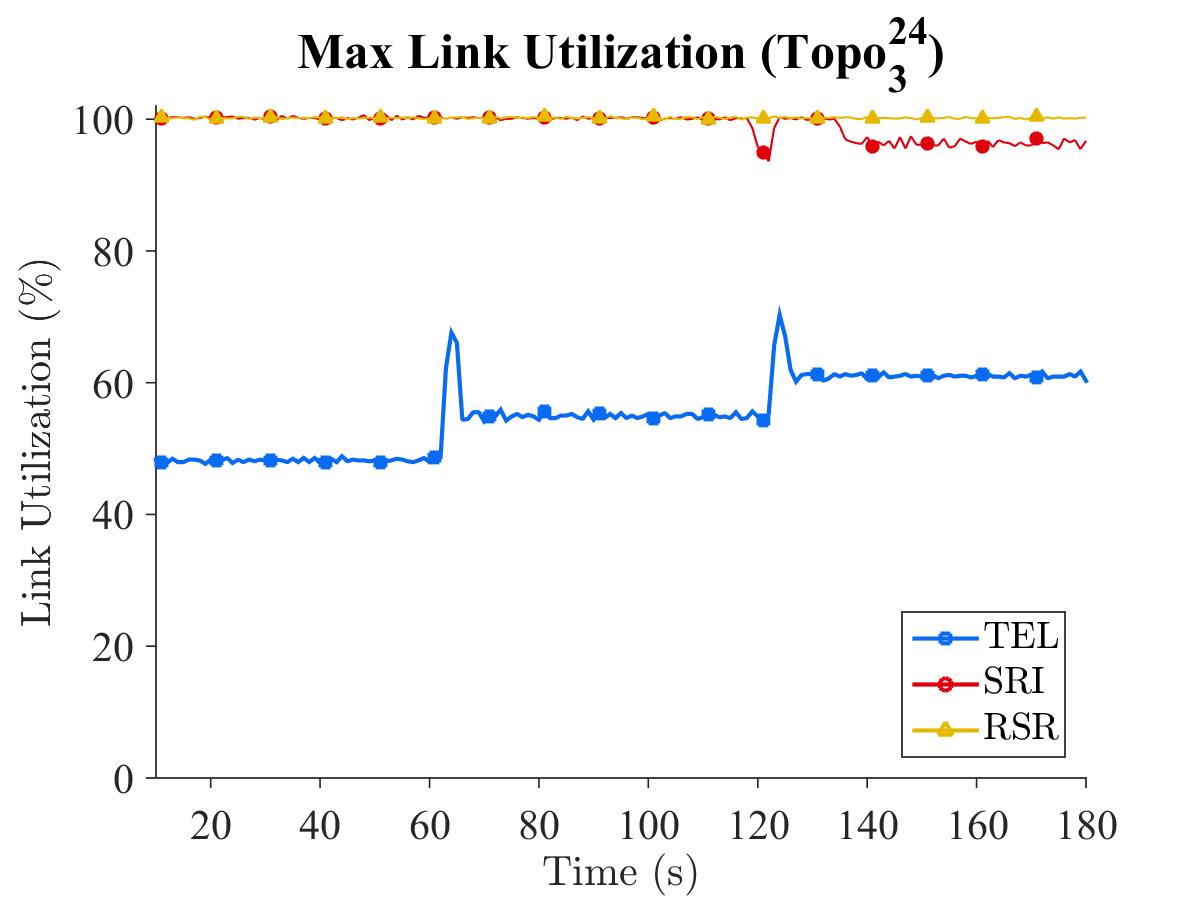 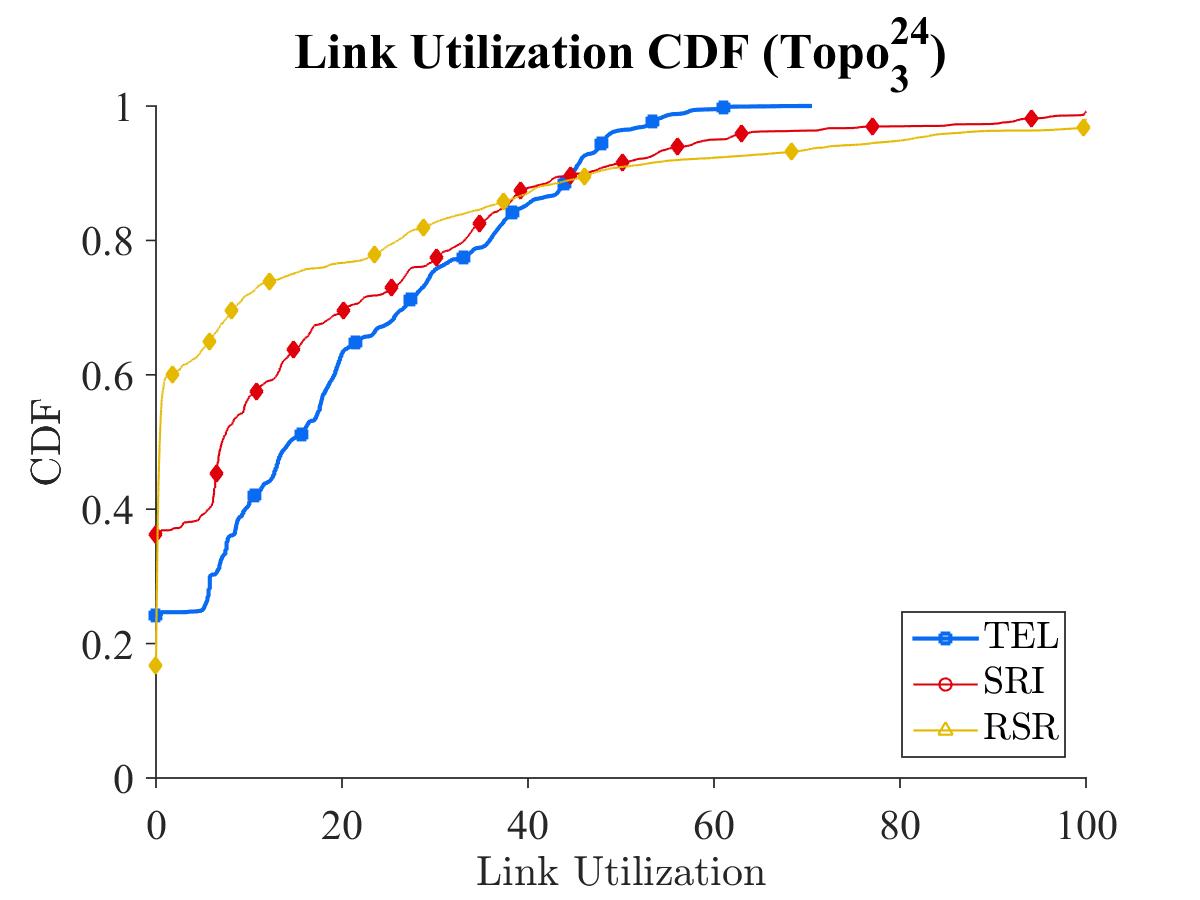 45
Utilize Idle resources
TEL uses idle resources to balance the traffic
More links are used
Minimize utilization
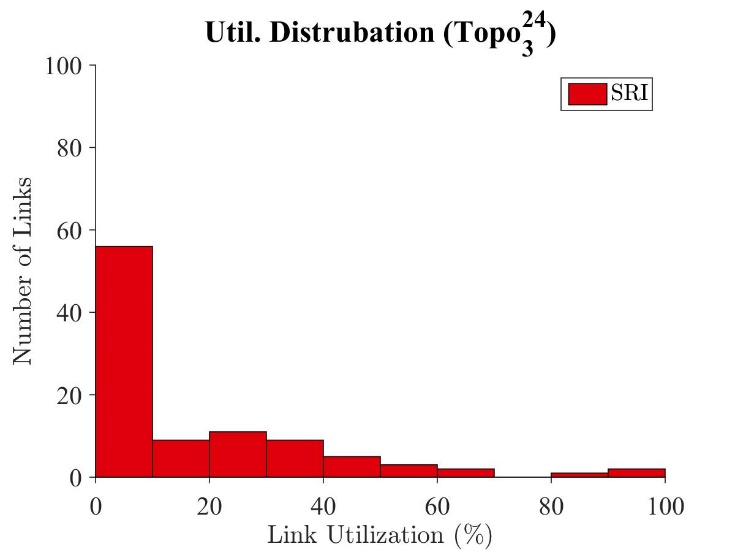 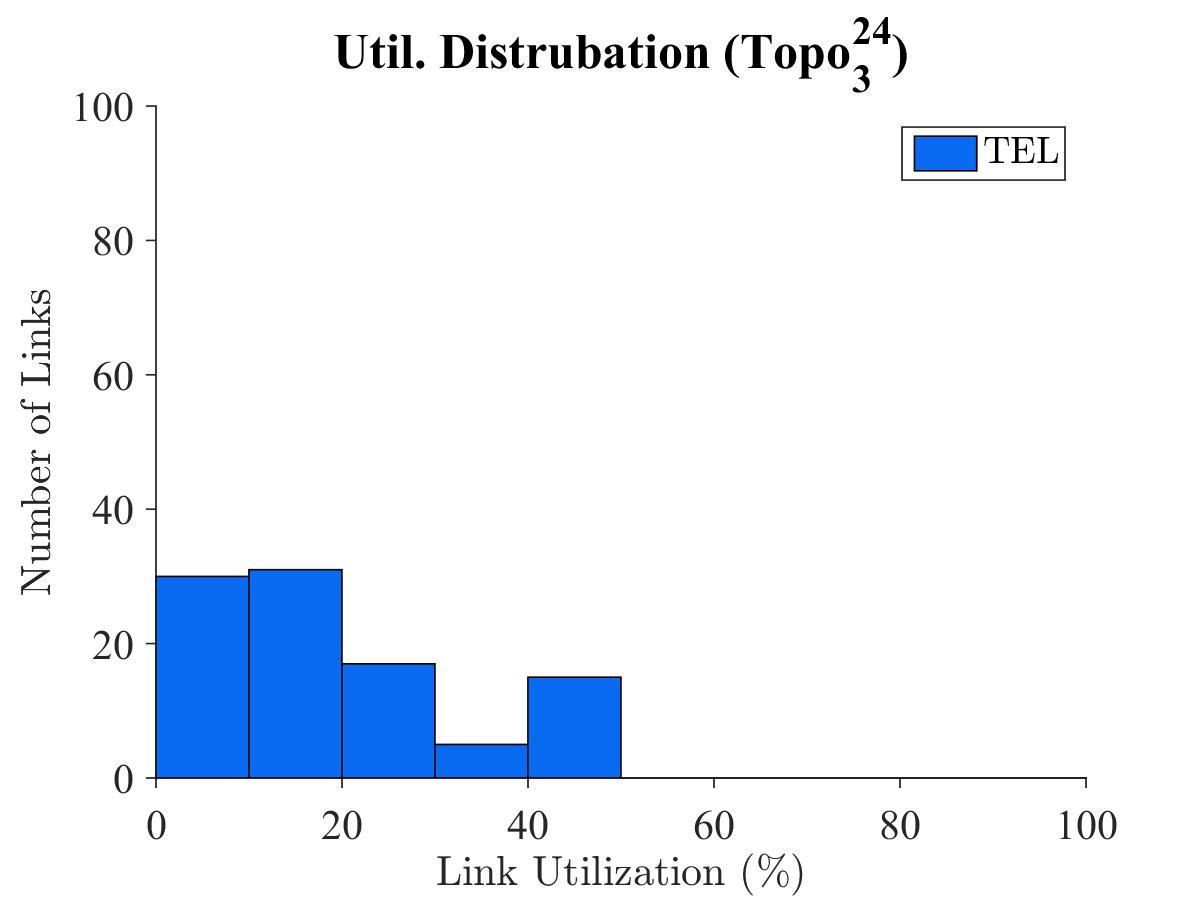 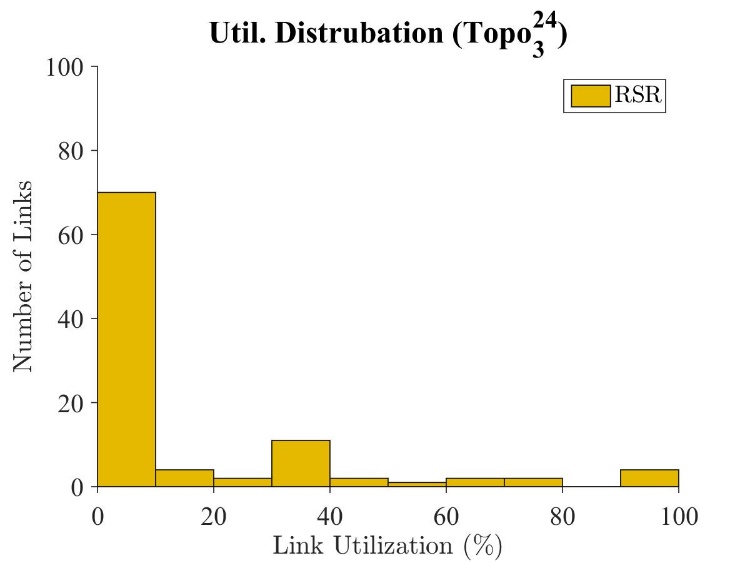 46
Heavy and Light traffic
TEL is able to minimize the traffic in both heavy traffic & light traffic
Light traffic : 28.96 Mbps
Heavy traffic : 73.70 Mbps
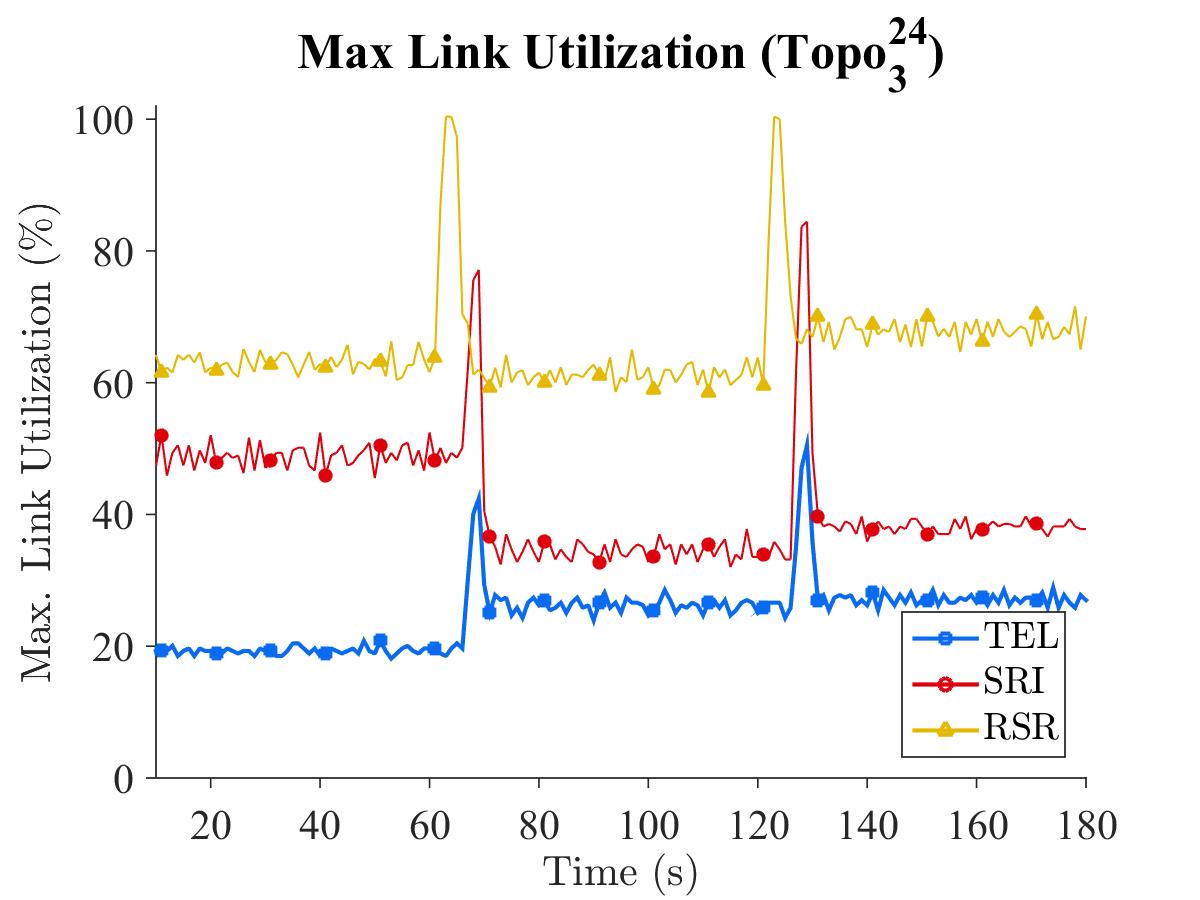 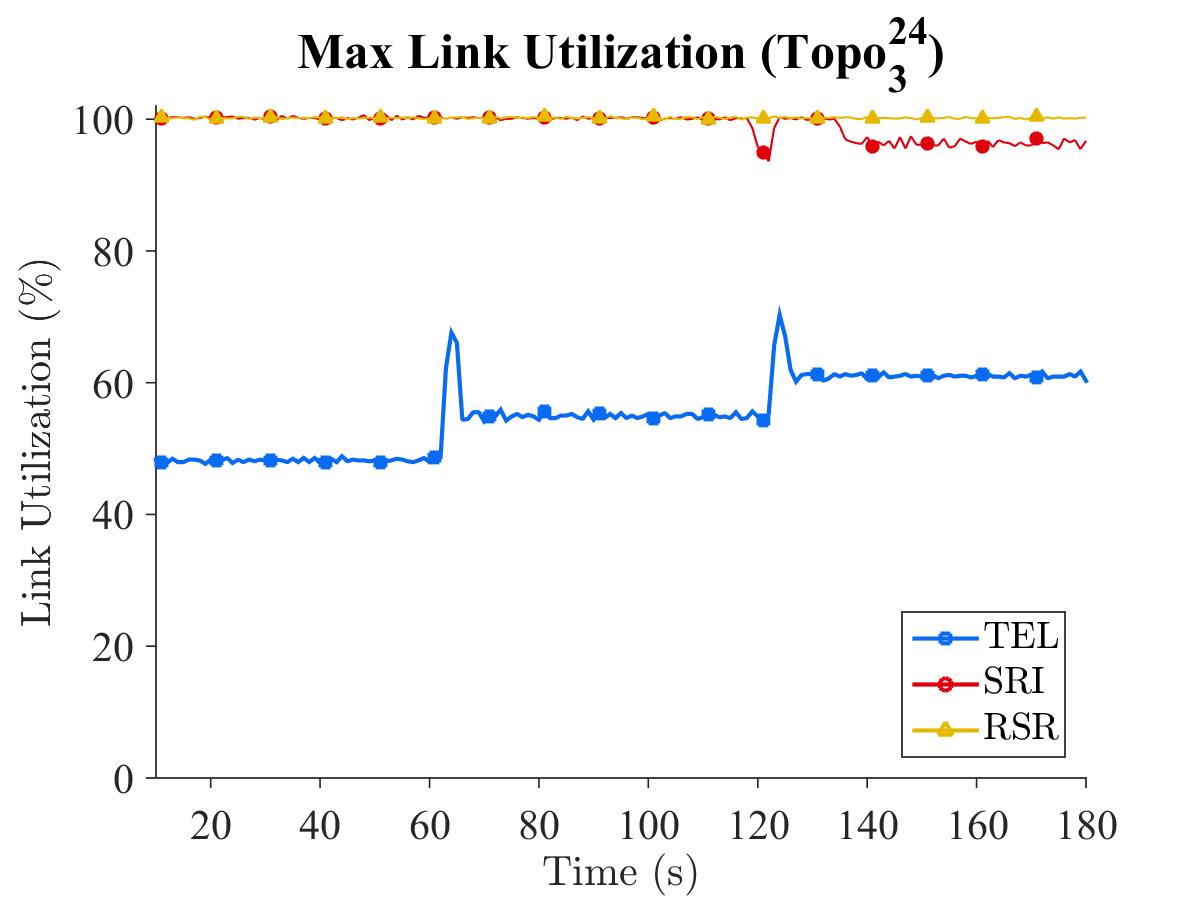 47
TEL balances the traffic in different topologies
TEL reduces maximal link utilization over 
SRI between 20% ~ 46%
RSR between 30% ~ 50%
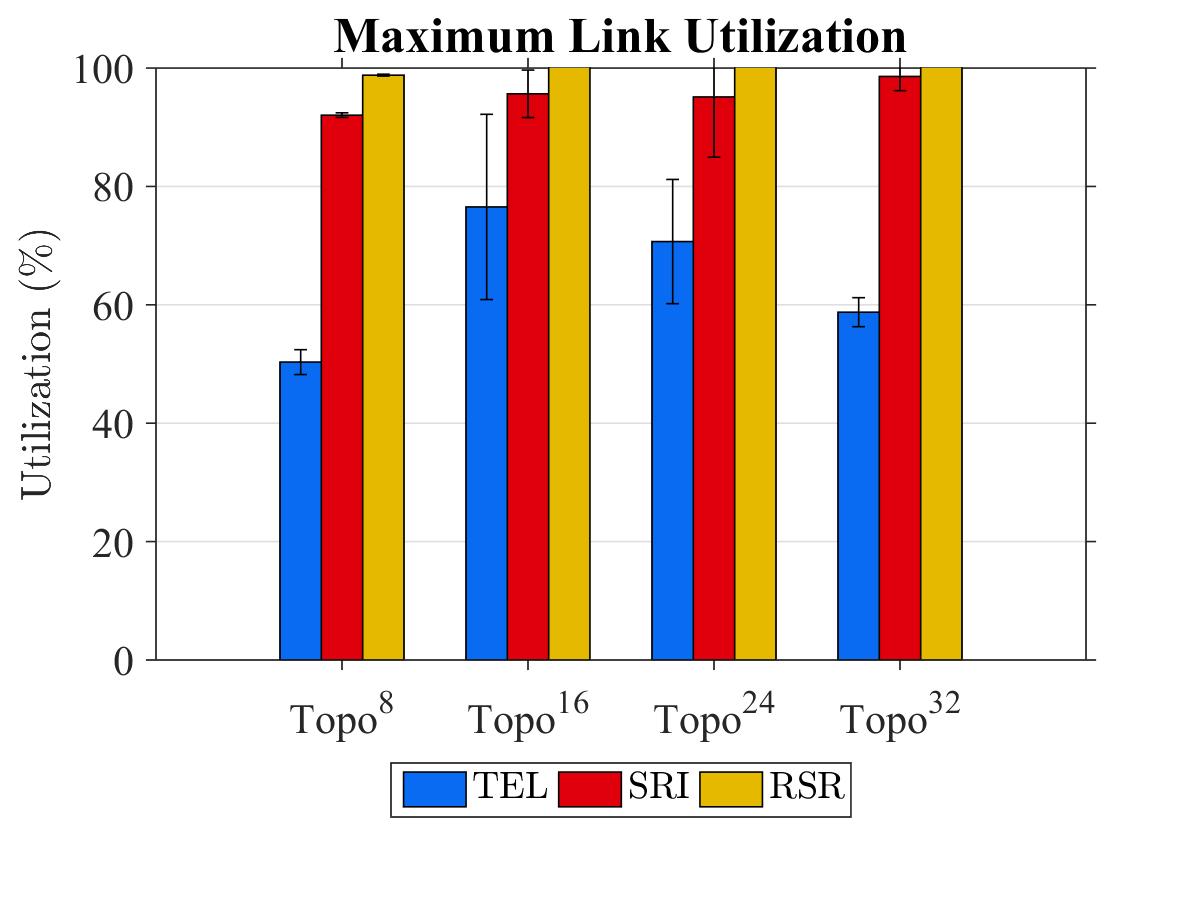 -20%
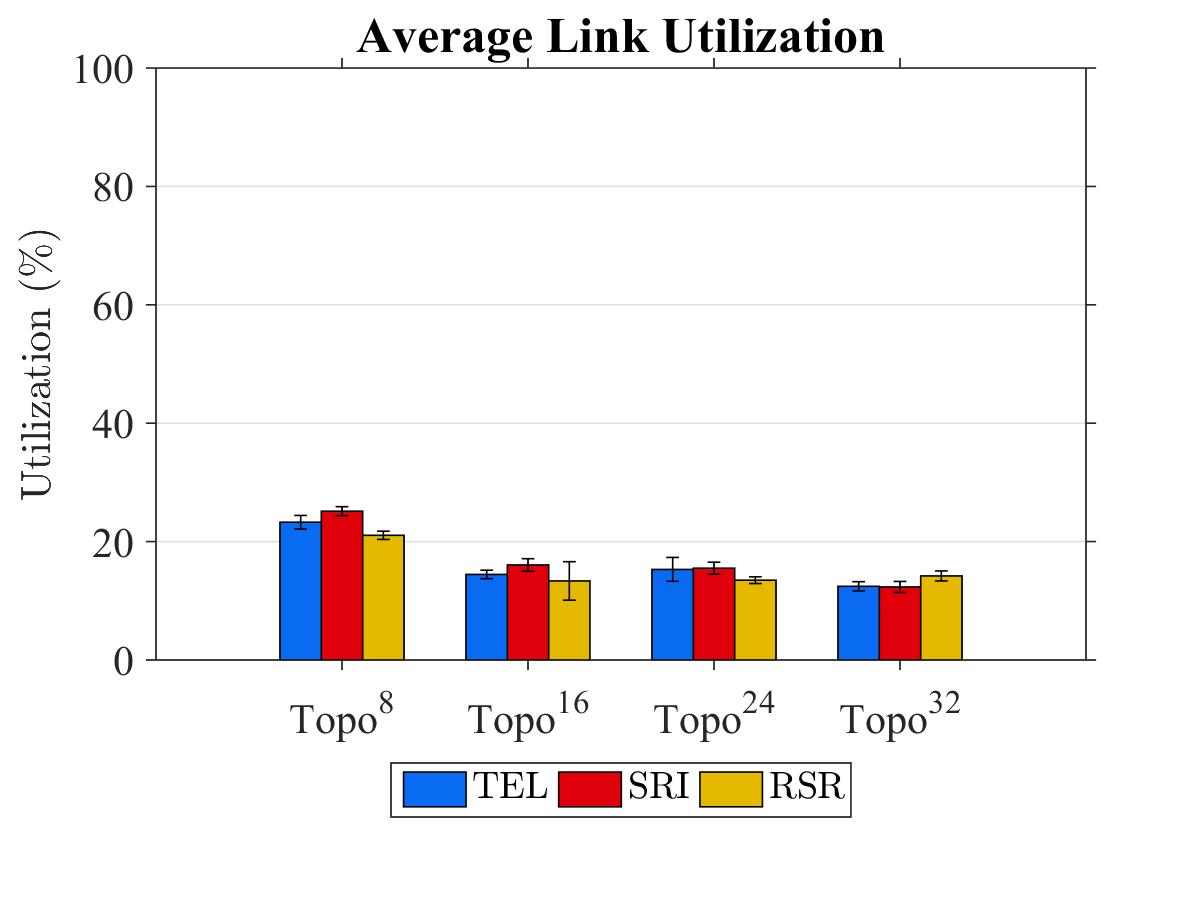 -46%
48
TEL achieves the lowest Init. delay
TEL achieves lowest initialization delay 
Both SRI and RSR suffer from congestion, and the delay is relatively high
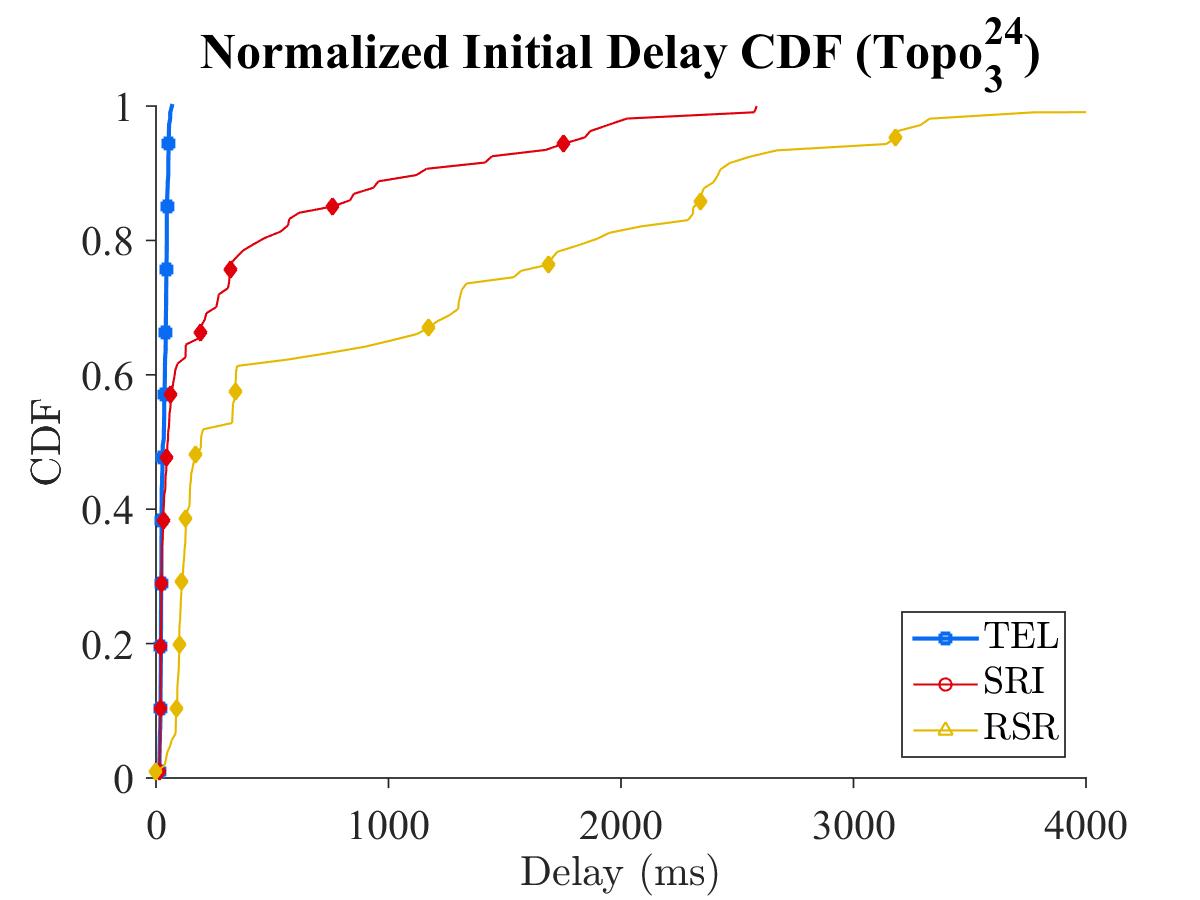 49
Congestion increases the delay
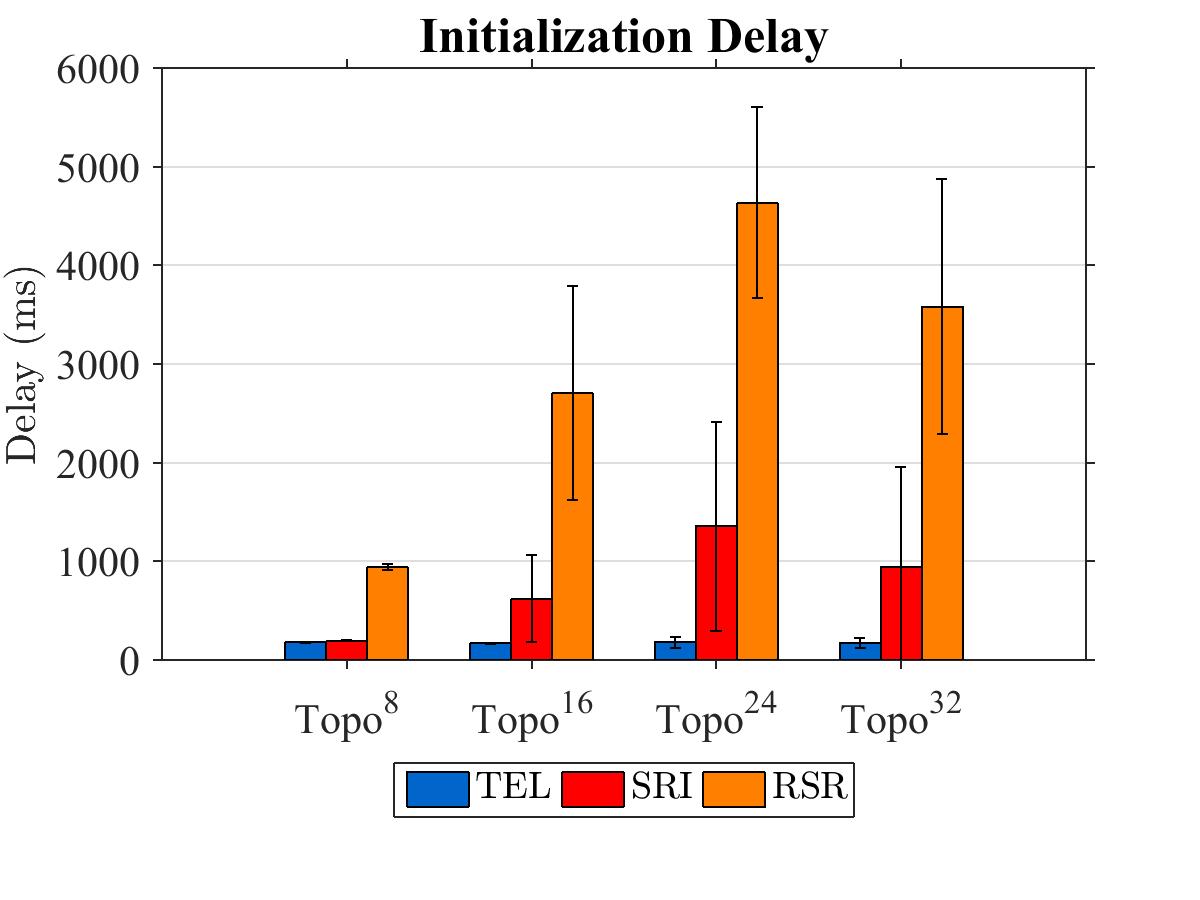 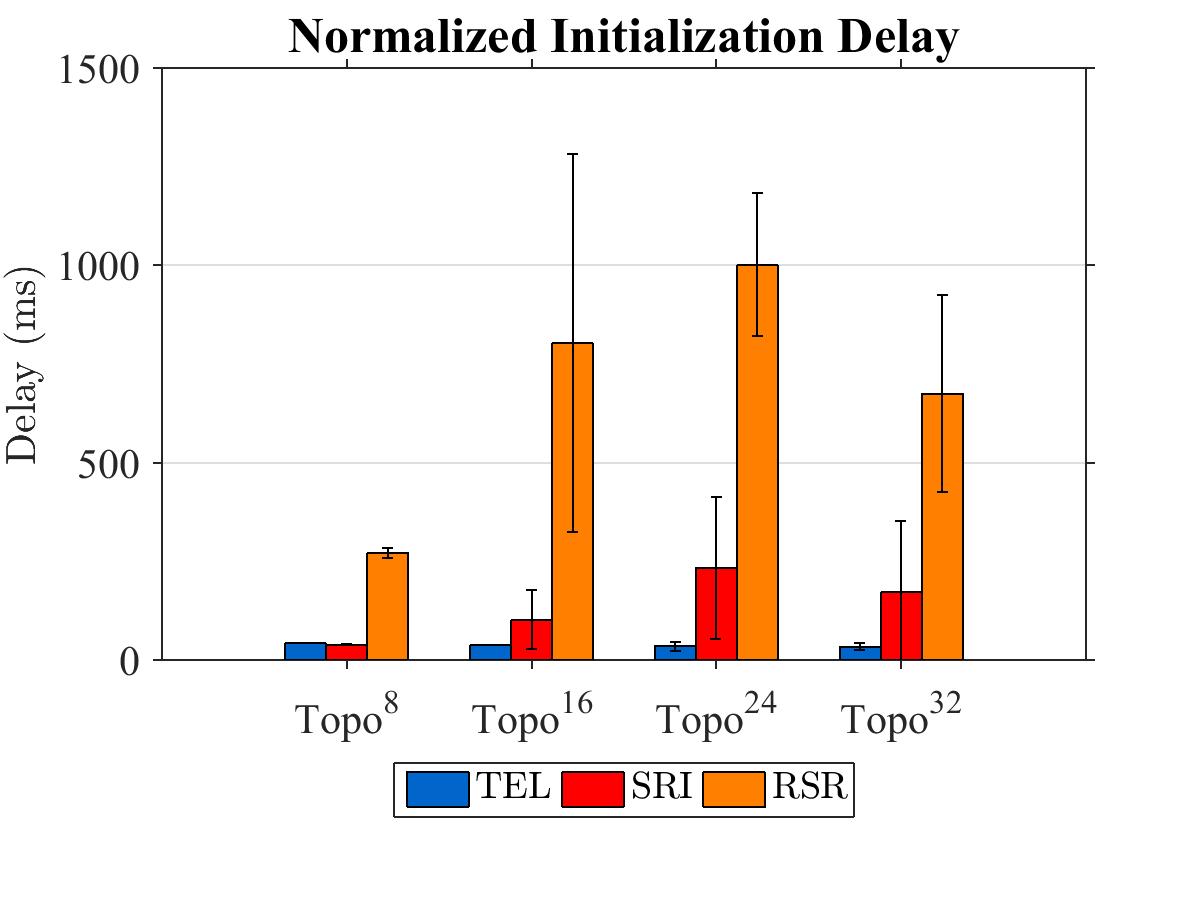 50
[Speaker Notes: Show congestion]
TEL takes more time on pre-built tunnels
We don’t need to compute the tunnels constantly 
The state changes only if the topology changes
51
TEL consumes more flow entries
TEL consume more flow entries
Reductant flow rules => quick response, error resilience
Tunnels can be further optimized (Future works)
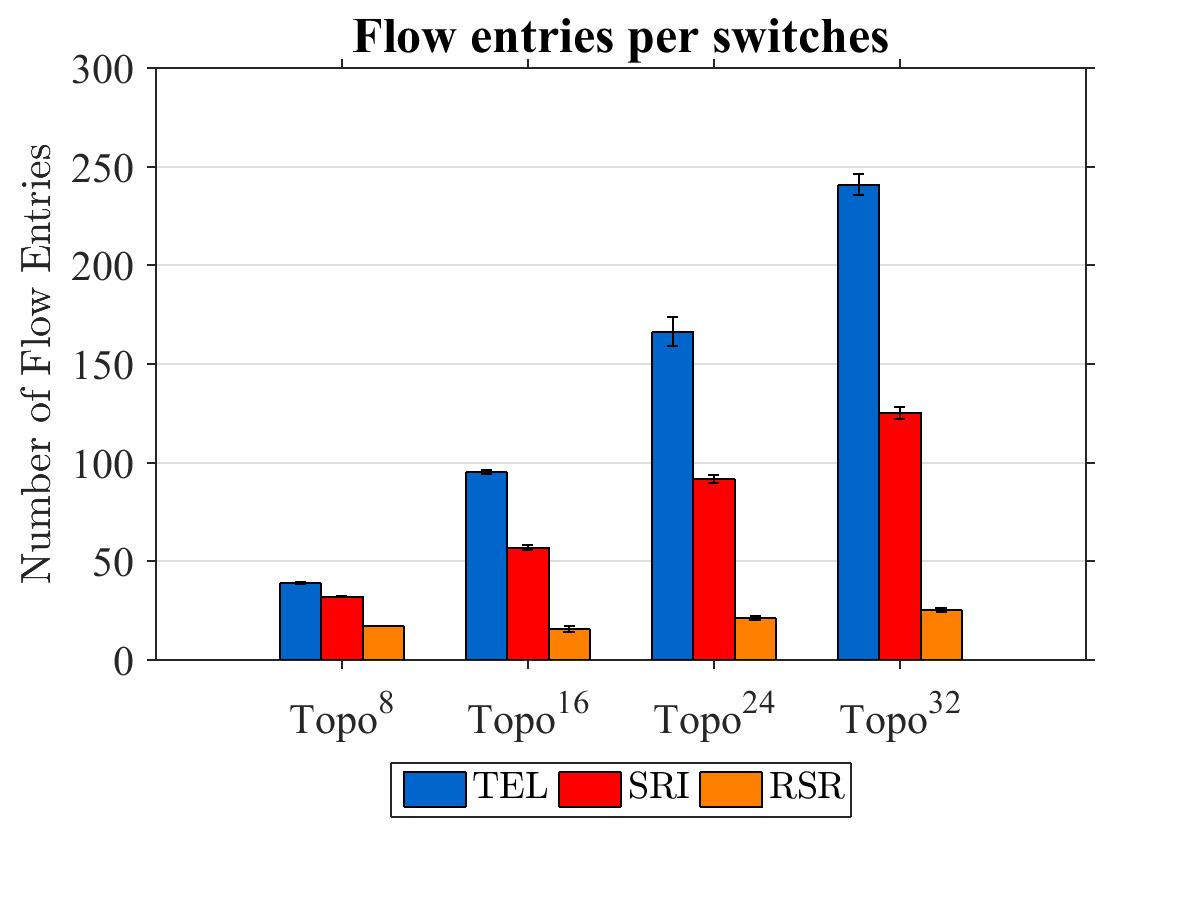 52
Recover path with backup
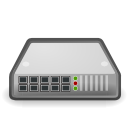 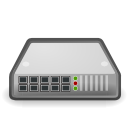 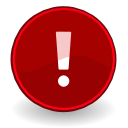 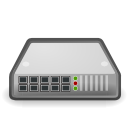 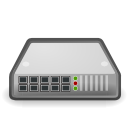 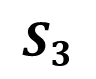 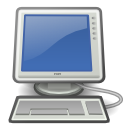 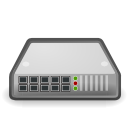 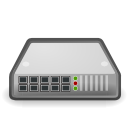 54
Recover using DPA
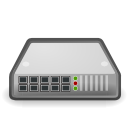 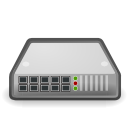 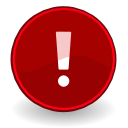 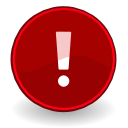 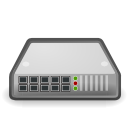 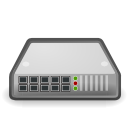 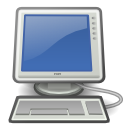 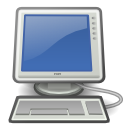 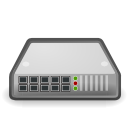 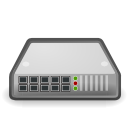 56
Wait for edge reconnecting
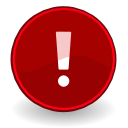 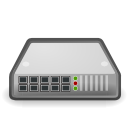 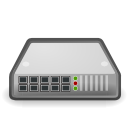 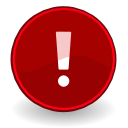 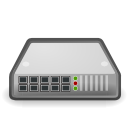 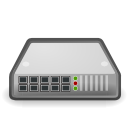 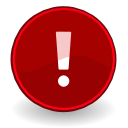 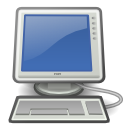 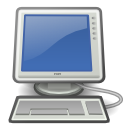 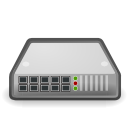 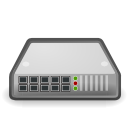 58
Conclusion
59
Conclusion
Purposed a label switching for solving Traffic Engineering in SDNs
Flexibility, Load balancing and Error resilience
Purposed algorithms for the label switching
2 Tunnel finder algorithm
1 Load balancer, and 1 admission controller

Emulation results shows that Purposed TEL:
Reduce the max. link utilization in different condition (Using idle resources)
Minimize initialization delay 
The dynamic algorithm provide error resilience
60
Thanks for listening 
Q & A
61
Symbol Table
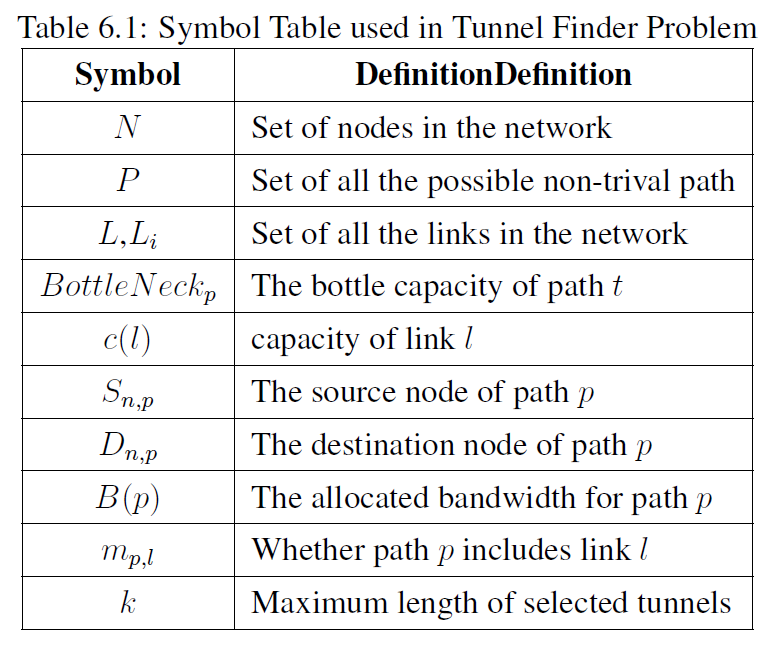 62
Symbol Table
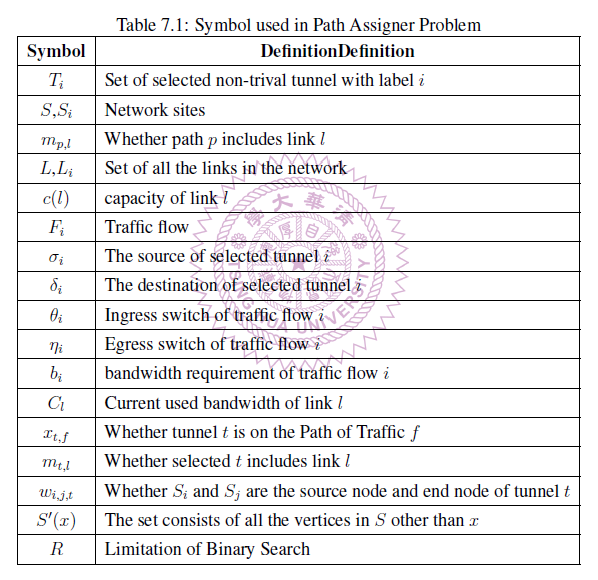 63